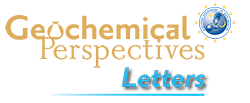 Broadley et al.
Plume-lithosphere interaction, and the formation of fibrous diamonds
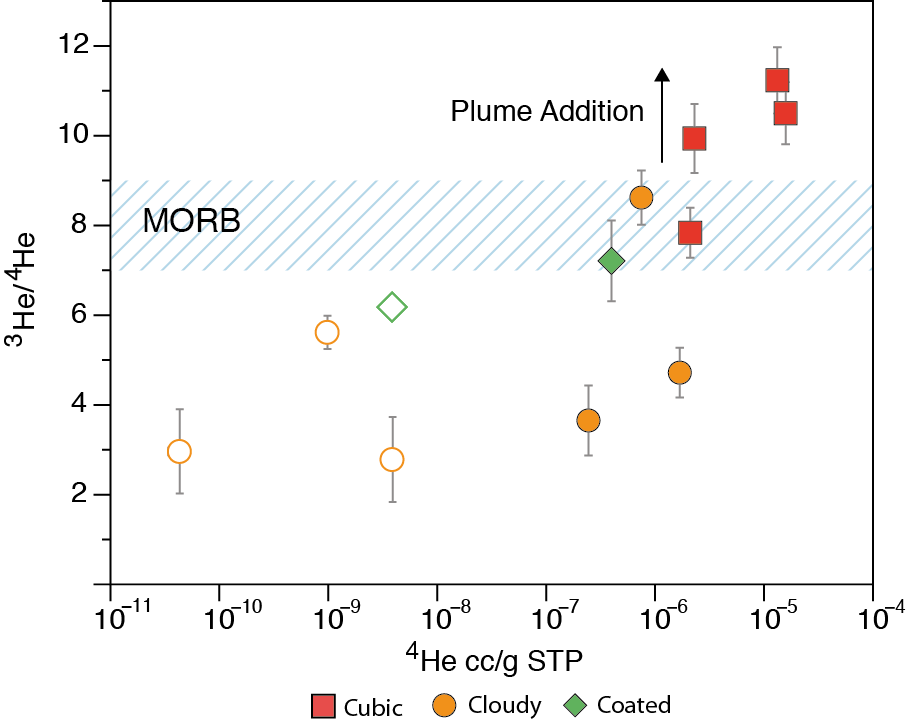 Figure 2 3He/4He vs. 4He concentrations from crushing and laser heating (open symbols) of Nyurbinskaya diamonds. 3He/4He from the cubic diamonds are higher than the cloudy and coated diamonds and plot above MORB values suggesting the diamond-hosted inclusions contain a mixture of lithospheric…
© 2018 The Authors
Published by the European Association of Geochemistry
under Creative Commons License CC BY-NC-ND 4.0
Broadley et al. (2018) Geochem. Persp. Let. 8, 26-30 | doi: 10.7185/geochemlet.1825